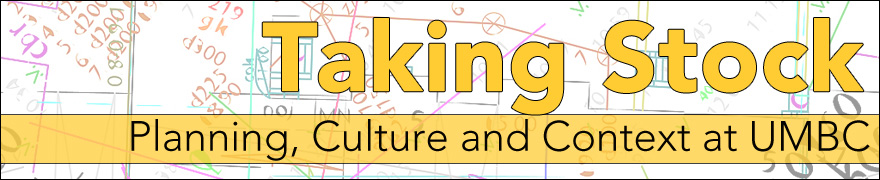 A window into the theming process:
Our challenge and goal was to pull out the essence of what you said.
There were 8 of us, a mix of faculty and staff, working in small groups of 2 or 3.
We needed to distill what you said down to a few bullets.
We struggled not to interpret your responses, but some interpretation was inevitable.
http://alumni.umbc.edu/retreat            Tweet the Retreat at #UMBCretreat
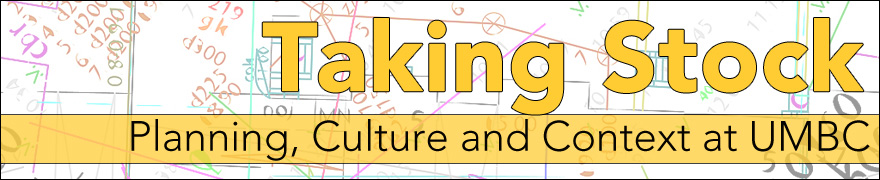 A window into the theming process:
We scanned responses in real time.
We had to make judgments about which unique responses to include. It was challenging.
Degree to which it addressed the question
Quality of articulation
Broader concepts rather than details
We used your language whenever we could.
http://alumni.umbc.edu/retreat            Tweet the Retreat at #UMBCretreat
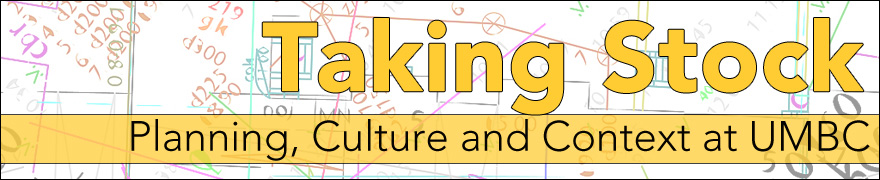 Question 1: How does our culture serve us well in achieving our goals?
IT enhanced culture
Encourages initiative, flexibility, responsiveness, communication
Shared governance and culture of inclusiveness
All members of the community and ideas valued 
Structured bodies and informal groups and networks
http://alumni.umbc.edu/retreat            Tweet the Retreat at #UMBCretreat
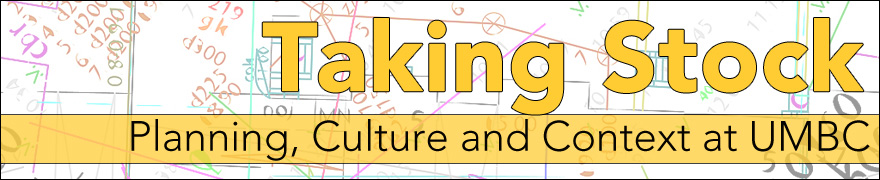 Question 1: How does our culture serve us well in achieving our goals?
Young, small entrepreneurial university
Entrepreneurial, activist, room for individual leadership ideas, flexibility, hands-on and accessible leadership
People are vested 10, 15, 20+ years 
Core values expressed in the life of the campus
Trust, collegiality, equality, dedication, hard working, faculty nurturing students, student activism and engagement
http://alumni.umbc.edu/retreat            Tweet the Retreat at #UMBCretreat
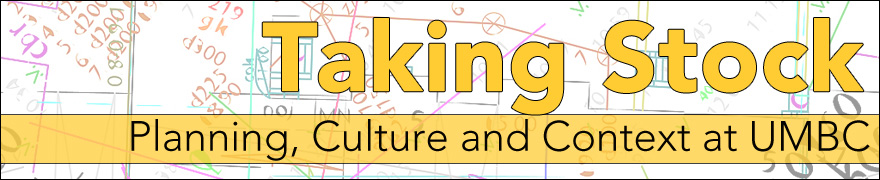 Question 2: How does our culture challenge us in achieving our goals?
Challenges of the shared governance
Hard to get involved
Lack of transparency
Lack of process ownership (responsibility for getting things done)
Slower and less flexible decision-making
Cliques/camps – we’re not as unified as we think
http://alumni.umbc.edu/retreat            Tweet the Retreat at #UMBCretreat
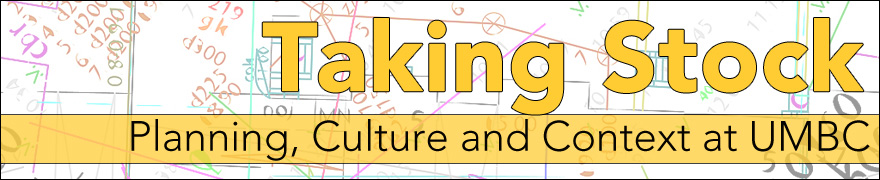 Question 2: How does our culture challenge us in achieving our goals?
Resources 
We are always open to new things, but might not be balancing resources to fund innovation and maintain and improve existing programs.
Evolving institutional identity
Maturing institution could make us less nimble
Balancing reputation in different fields
http://alumni.umbc.edu/retreat            Tweet the Retreat at #UMBCretreat
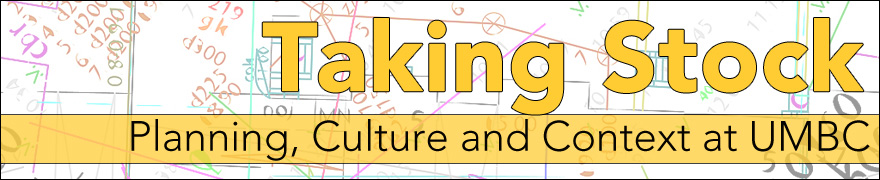 Question 3: What characteristics are important to build into the next campus planning process?
We need to be dynamic: 
“Try to get the strategic plan in synch with what is happening externally and internally in the institution.” 
“Leave space for serendipity.”

Inclusivity within and beyond campus (even global)—a place connected to other places
pay particular attention to those not included before
“broaden the definition of diversity”
include “student co-creators”
http://alumni.umbc.edu/retreat            Tweet the Retreat at #UMBCretreat
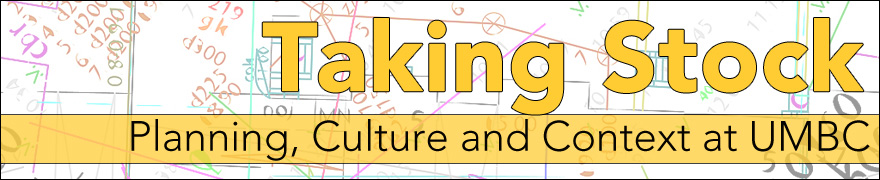 Question 3: What characteristics are important to build into the next campus planning process?
Transparency: “We need to make sure that the community understands why some great ideas are tabled while others are acted upon.”
Communication, using technology: “Routine communication of strategic plan and priorities.” 
Identity: “Culture as part of the plan.” “We need to define ourselves.” Stay true to our values.
“Link planning priorities, fund raising, and resources.”
http://alumni.umbc.edu/retreat            Tweet the Retreat at #UMBCretreat
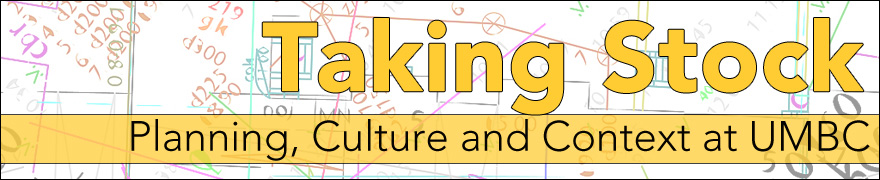 What’s Next: A Year of Process Planning
Material gathered through this retreat will be a base for additional inquiry and analysis
Resisting the urge to “just plan”− taking the time to develop an effective process that includes:
Listening to diverse voices
Making hard choices
Crafting realistic implementation plans
Provost, VPs, deans and senates will continue this conversation on planning across campus
http://alumni.umbc.edu/retreat            Tweet the Retreat at #UMBCretreat